Identifying Early Buyers from Purchase Data
Paat Rusmevichientong, 
Shenghuo Zhu & David Selinger

Presented by: Vinita Shinde
Feb 18th, 2010.
Outline
Motivation/Aim
Problem Formulation
MAX-CUT Problem
Probabilistic Interpretation
Algorithm
Experiments
Why Care?
Consumers exhibit variety of different purchasing behaviors- some tend to purchase products earlier than others

Can help personalize marketing strategies

Predict product trends, forecast sales or guide new product information
Aim
Identify consumers who tend to purchase products before other consumers
Don’t know if these early buyers influence late buyers to adopt these products
Provide an approximation algorithm 
Apply this algorithm to real purchase data from Amazon.com
Basic Idea
Input: Detailed purchase information of each consumer (including date & time)
Construct a weighted directed graph, whose nodes correspond to consumers & edges correspond to purchases that consumers have in common
Edge weights correspond to how frequently  consumers purchase products earlier than others
Problem Formulation
Assume, we have ‘M’ consumers: 1, 2, …, M 
	and ‘n’ products
    Represent this using Directed Weighted Graph
     				
    where each node v ∈ V={1, . . . ,M } corresponds to a consumer
     The mapping w : V × V → R+ represents the non-negative weight on each edge.
We have an edge(i,j)∈V×V with weight 
	
         ≥ 0   if, among the products that consumer i and j bought in common,       of these products were bought by i before j
	   
         = 0  means that either consumer i and j never bought any product in common, or that consumer i always purchased them after consumer j
[Speaker Notes: A large value of relative w_ij  to   w_ji   indicates that consumer i and j bought many of the same products, and in most cases, consumer i bought them before consumer j.
W_ij + w_ji = total no. of products bought by customers i & j]
Formulation as MAX-CUT
Since weight of each edge measures how frequently a consumer bought products be- fore another consumer, formulate the problem as a Maximum cut problem

Hence, find a subset S ⊆ V with maximum weights of the outgoing edges
(Weighted) MAX-CUT
A cut is a partition of the vertices of a graph into two disjoint subsets
MAX-CUT: A cut whose size is not smaller than the size of any other cut. 
We want a subset S of the vertex set such that the total weight of the edges between S and its complementary subset is as large as possible.
MAX-CUT Problem
Given an undirected graph               and non-negative weights     =      on edges
    find the set of vertices S that maximizes the weight of the edges in the cut         ,
    
	Weight of the cut is denoted by
[Speaker Notes: ( ie. the weight of the edges with one end-point in S and another in  S^bar  )
Weight/Size of the cut is defined by the sum of the weights of the edges crossing the cut.]
Example
Assume we have three customers {1, 2, 3} and following four edges with non-zero weights.





    
     Early buyer (as per MAX-CUT formulation) is {1}, but {1} has bought more products than {2} only slightly more than half of the time.
1
10
3
9
2
3
3
Early buyers should correspond to customers who bought more products earlier relative to other consumers  take into account incoming edges as well


Can put different weights on incoming and outgoing edges : EARLY BUYERS
[Speaker Notes: Beta and gamma are related to the probability that an early buyer will purchase a product before a late buyer]
Probabilistic Interpretation
is the probability than an early buyer will             purchase a product before late buyer
Find an assignment                               that maximizes the likelihood of graph G
So, we compute the log-likelihood
    and find that
[Speaker Notes: Xi denotes the states of consumers , Xi = 1 if its early buyer and Xi=0 if late buyer
Assume that X1..XM are independent]
EARLY BUYERS(Formal Definition)
For any        and        let                denotes the optimal value of the EARLY BUYERS 
    problem
[Speaker Notes: Early Buyers (G,1,0) corresponds to std max-cut problem
(G, Beta, gamma) Is np-complete]
AlgorithmsA Special Case when
For


    where
Can determine the optimal cut from the difference, at each node, between the weights of outgoing and incoming edges
[Speaker Notes: Optimal cut corresponds to those vertices whose difference is non-negative.]
Algorithms-General
Formulate the EARLY BUYERS problem as an Integer Quadratic Programming
       Maximize   
        Subject to:    
        where for any
[Speaker Notes: y0 can be used to determine which side of the graph constitutes a cut
Given yi’s , define a cut S as the set {i:yi=y0}]
Relax to Semi-Definite Programming problem
     1. Solve (P) & obtain solutions
         Here,             and      denotes the n-dimensional unit sphere
      2. Generate a random vector r that is uniformly  			    distributed on
     3. Define             as follows:          if 
                                                                         otherwise.
     4. Define a cut S as
Experiment Dataset
The top 50 most popular electronics items sold in the year 2002 on Amazon.com chosen as the set of products
Consider those consumers who bought at least four of these 50 products
Have edge weight     ≥ 0 if among the 50 products that i and j have bought in common,       	   of those products were bought by consumer i at least 24 hours prior to consumer j.
[Speaker Notes: To ensure that we have sufficiently many consumers, we chose the top 50 most popular electronics items sold
To eliminate consumers who purchased very few products, consider those who bought at least four of these 50 products]
Performance Comparison
Since an early buyer is more likely to purchase a product before a late buyer, we want     to exceed 0.5
Set 

For Top-Net-Weight Algorithm, set of nodes is:
[Speaker Notes: Our algo based on SDP yields 7.18% improvement in the objective value]
Overall Purchase Characteristics
Ratio between early and late buyers for 2002 & 2003
[Speaker Notes: For each of these characteristics, compute its average for each group of consumers. For each variable, the ratio between the average among the early buyers and the average among the late buyers for the year 2002 and 2003. If the ratio exceeds one, then the average value among the early buyers is higher than the average among the late buyers. All variables are statistically significant at p-value less than 5%.]
Sales Distribution Over Time
Cumulative sales distribution for the year 2002 among early buyers, late buyers, and the over- all population for a wireless notebook adapter
[Speaker Notes: 90% of the sales have occurred from early buyers by July, but hardly 10% of sales from late buyers]
(a) Portable CD Player
(b) 40GB Ipod
Figure : Cumulative sales distribution in the year 2003 for (a) portable CD player and (b) 40GB iPod. These products were not released until 2003.
Performance for Different
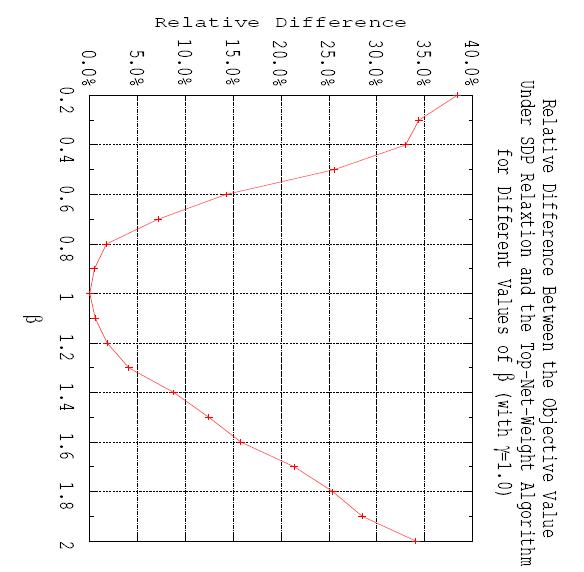 [Speaker Notes: When beta=gamma=1, both algos yield optimal value, so difference is 0
As beta differs from gamma, SDP outperforms top-net yielding much higher objective value for all values of beta]
Extensions
Scalability: SDP can handle only thousands of customers
No constraint on # of Early Buyers: We might want to know top 1% of the early buyers
Definition of Edge Weights: Can be extended to reflect the time between purchases
Differences in Product Life Cycles ignored
Choices of                    : estimate from data
[Speaker Notes: *SDP studied coz it gives performance guarantee
*currently we consider how frequently a customer purchases before another 
*mature products exhibit very different sales patterns than emerging products
*if we know the probability that a buyer will purchase some product beforehand, can estimate beta and gamma from data]
Thank You!
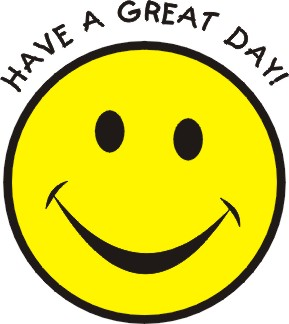